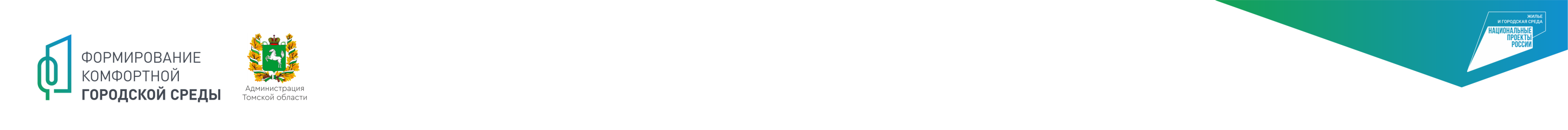 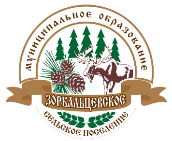 "Спортивно - досуговый комплекс с. Зоркальцево"
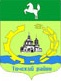 Зоркальцевское Сельское Поселение
МНОГОФУНКЦИОНАЛЬНАЯ СПОРТИВНАЯЯ ПЛОЩАДКА
Томский район
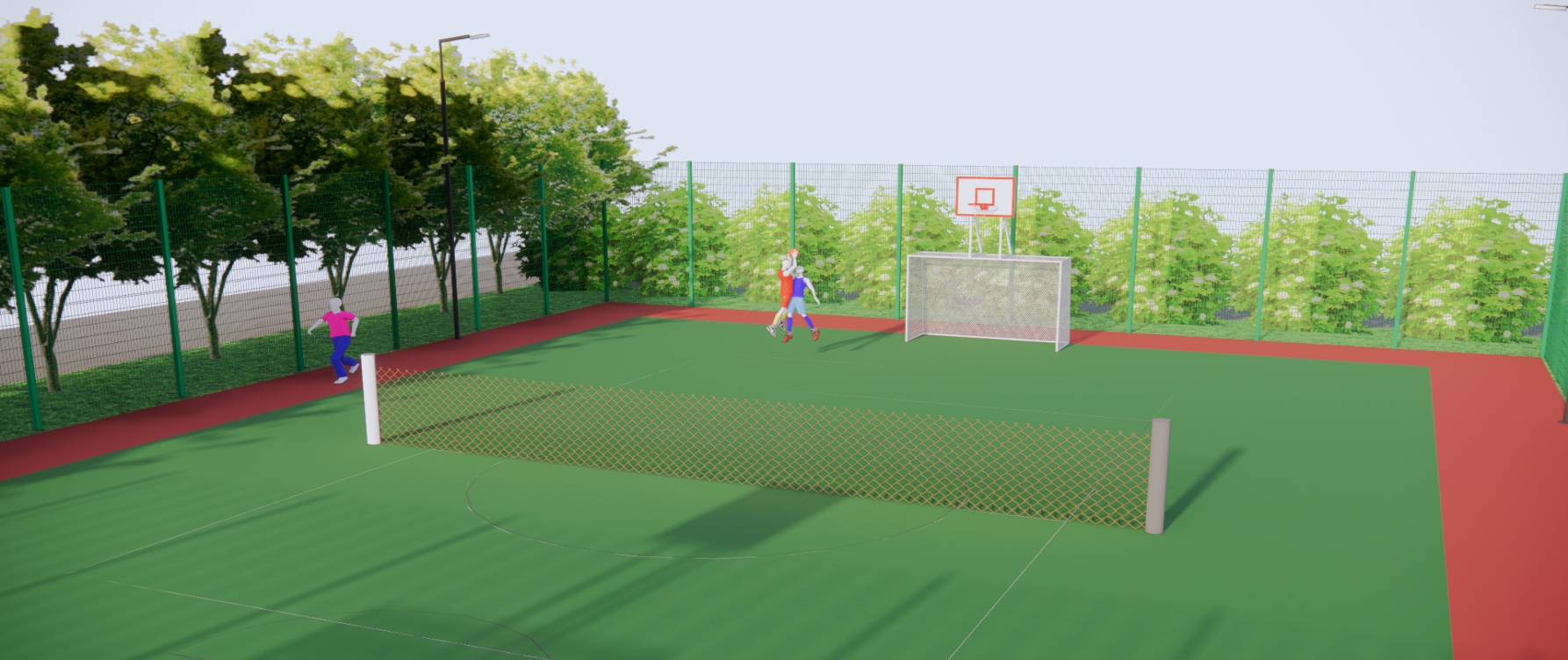 СИТУАЦИОННАЯ СХЕМА
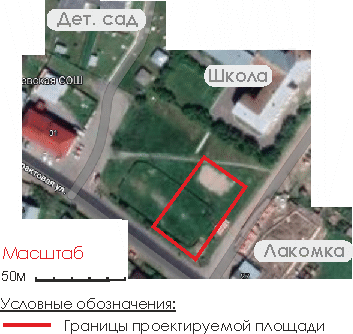 ГРАНИЦЫ ТЕРРИТОРИИ
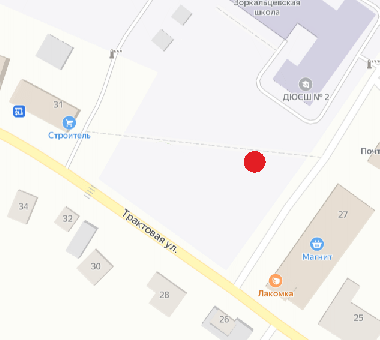 ДЕТСКАЯ ПЛОЩАДКА С ТРОТУАРНОЙ ДОРОЖКОЙ ДО ШКОЛЫ И ВЕЛОПАРКОВКОЙ
ПРОБЛЕМЫ ТЕРРИТОРИИ
ФОТОФИКСАЦИЯ
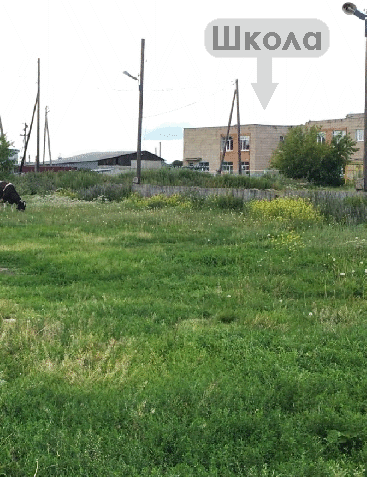 РЯДОМ СО ШКОЛОЙ И ДЕТСКИМ САДОМ НЕОБХОДИМА   ПЛОЩАДКА   ДЛЯ ДЕТЕЙ
ОТСУТСТВУЕТ ОРГАНИЗОВАННОЕ  МЕСТО ДЛЯ  СПОРТИВНОГО ОТДЫХА ПОДРОСТКОВ И ЖИТЕЛЕЙ с.ЗОРКОЛЬЦЕВО
ОТСУТСТВУЕТ ОСВЕЩЕНИЕ
НЕТ ОЗЕЛЕНЕНИЯ
НЕТ БЛАГОУСТРОЙСТВА
ОТСУТСТВУЮТ  ТРОТУАРЫ  И ДОРОЖКА  ДО ШКОЛЫ
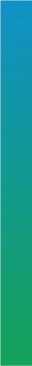 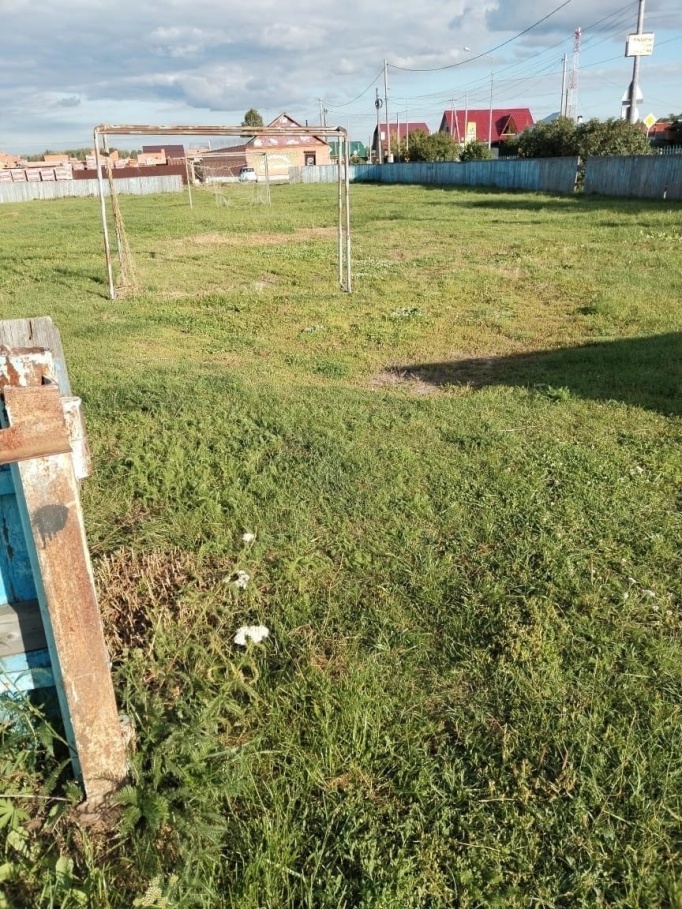 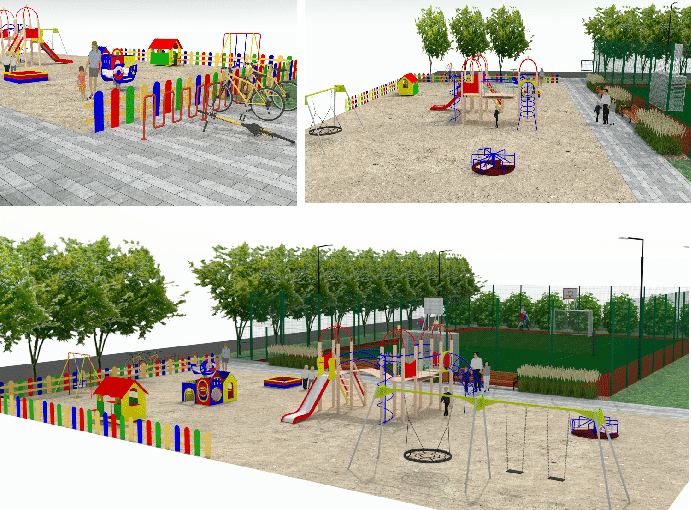 ПЕРЕЧЕНЬ БЛАГОУСТРОЙСТВА
УСТРОЙСТВО ОБЩЕСТВЕННОГО СПОРТИВНО-ДОСУГОВОГО КОМПЛЕКСА
УСТРОЙСТВО ДЕТСКИХ ПЛОЩАДОК 
УСТРОЙСТВО СПОРТИВНОЙ ПЛОЩАДКИ
ОРГАНИЗАЦИЯ ПЕРЕХОДНОЙ ДОРОЖКИ ДО ШКОЛЫ
КОМПЛЕКСНОЕ ОСВЕЩЕНИЕ ТЕРРИТОРИИ
ОЗЕЛЕНЕНИЕ 
УСТРОЙСТВО ЛАВОЧЕК И ВЕЛОПАРКОВКИ
ОБЩИЙ ВИД СВЕРХУ
ПОТЕНЦИАЛ ТЕРРИТОРИИ
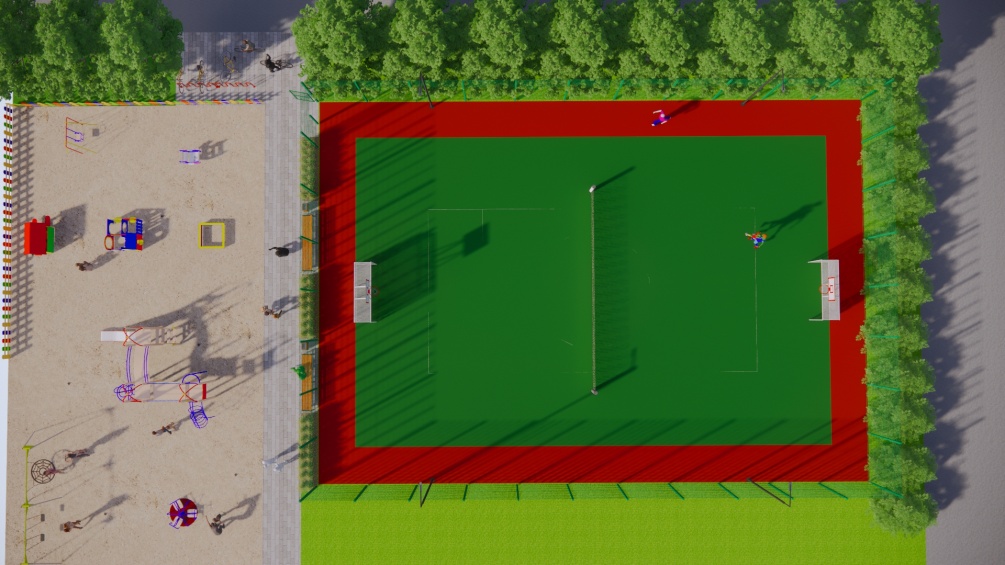 ОСНОВНОЙ  ЦЕЛЬЮ ПРОЕКТА ЯВЛЯЕТСЯ ПРИВЛЕЧЕНИЕ МОЛОЖЕЖИ, ЖИТЕЛЕЙ СЕЛА К ФОРМИРОВАНИЮ ЗДОРОВОГО ОБРАЗА ЖИЗНИ, РАЗВИТИЮ ФИЗИЧЕСКОЙ АКТИВНОСТИ У РАЗНЫХ ВОЗРАСТНЫХ КАТЕГОРИЙ. 
 
    ФОРМИРОВАНИЕ ОТВЕТСТВЕННОГО ОТНОШЕНИЯ ЖИТЕЛЕЙ К СОБСТВЕННОМУ ЗДОРОВЬЮ, ТВОРЧЕСКИХ И КОММУНИКАЛНЫХ СПОСОБНОСТЕЙ, ЧЕРЕЗ ОРГАНИЗАЦИЮ И ПРОВЕДЕНИЕ СПОРТИВНО-МАССОВЫХ И ФИЗКУЛЬТУРНО-ОЗДОРОВИТЕЛЬНЫХ МЕРОПРИЯТИЙ.
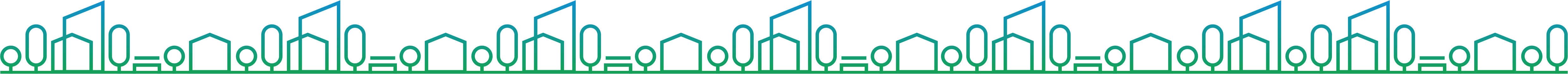